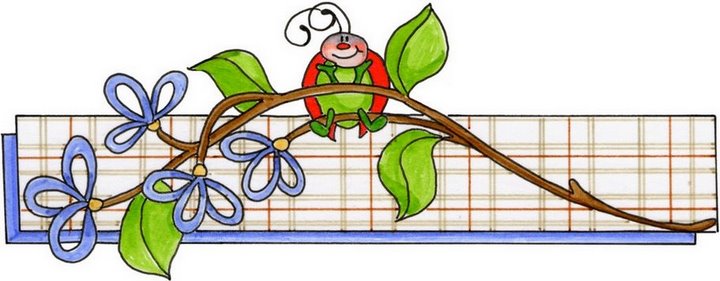 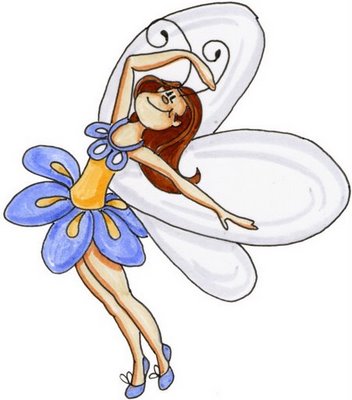 I have …
You have …
We have …
They have …

He has …
She has …
It has …
have-has
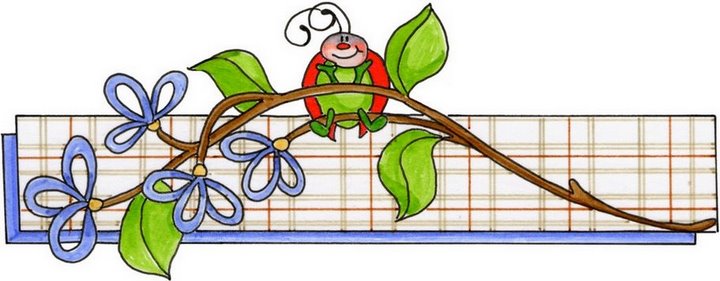 they
we
it
you
I
she
he
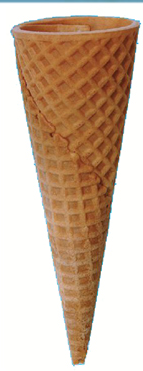 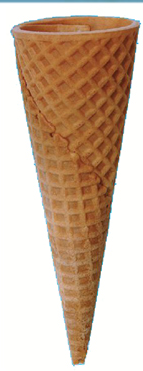 has
have
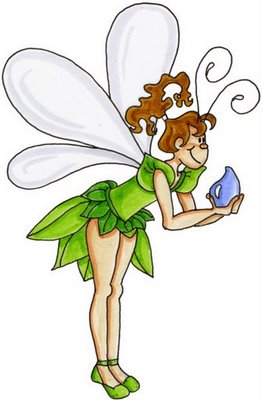 Write sentences in your notebook. Present your work in the class.
have   or   has
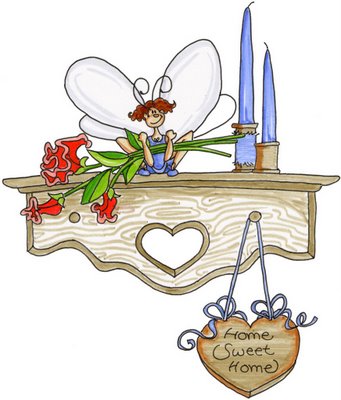 I     …   a good book.
You     …   a brown cat.
He     …    a big house.
She     …   a  green car.
We     …   a pink bag.
The man ….   three children.
They     …   yellow bananas.
My cat   ….    two blue eyes.
The house   …..     three windows.
have
have
has
has
have
has
have
has
has
Write sentences in your notebook. Present your work in the class:   What do they have?
cat, umbrella, cake, baby, bike, skateboard, presents
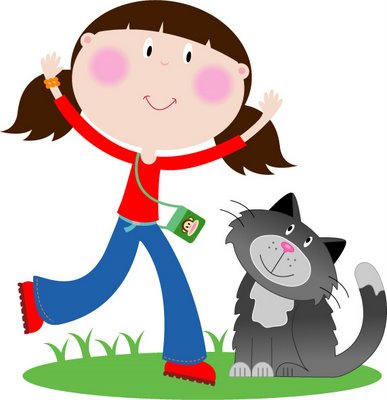 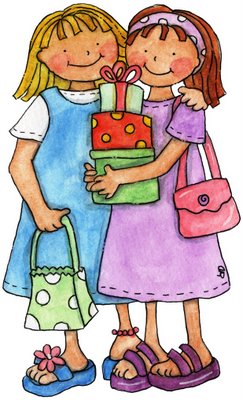 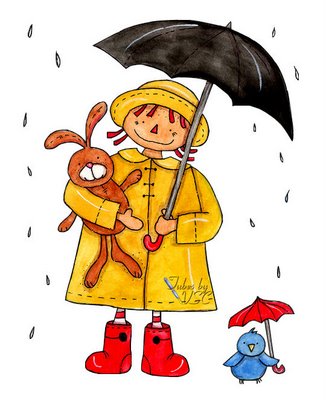 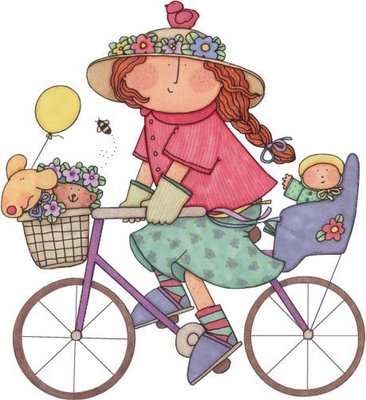 Jenny … …
Dana … …
Berta … …
The girls… …
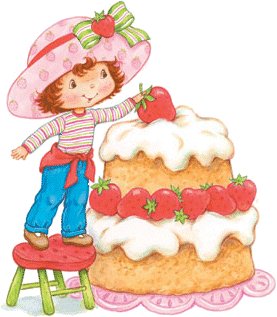 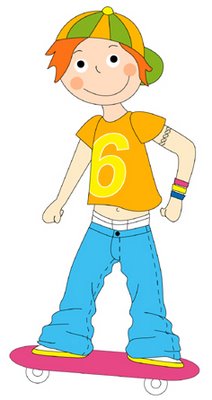 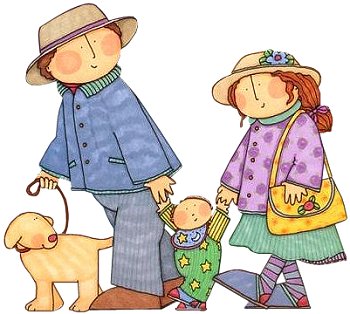 They… …
She … …
Tom … …